Lesson 1 Week of March 16
English 11
Persuasive Writing
Welcome
To your first online lesson with Mrs. Corbett.
Expect 2-3 Lessons per week as we continue our learning for Writing About Literature.

In this Lesson you will continue your prewriting for your upcoming persuasive essay.
You likely have already done a lot of the work to get going.
If Mrs. Corbett still has some work to hand back to you, she will be scanning those in and either emailing them to you or dropping them in your Google Drive folder for her class.
Finish Essay Outline
If you do not have this it   can be found using the link below as well as on the     handouts page of the class website.
Make sure you have details and support as well as the main topic for each body  paragraph.
Thesis statement needs to be a complete sentence.
All other information can   be bullet points.
https://freeology.com/wp-content/files/5paragraphessay.pdf
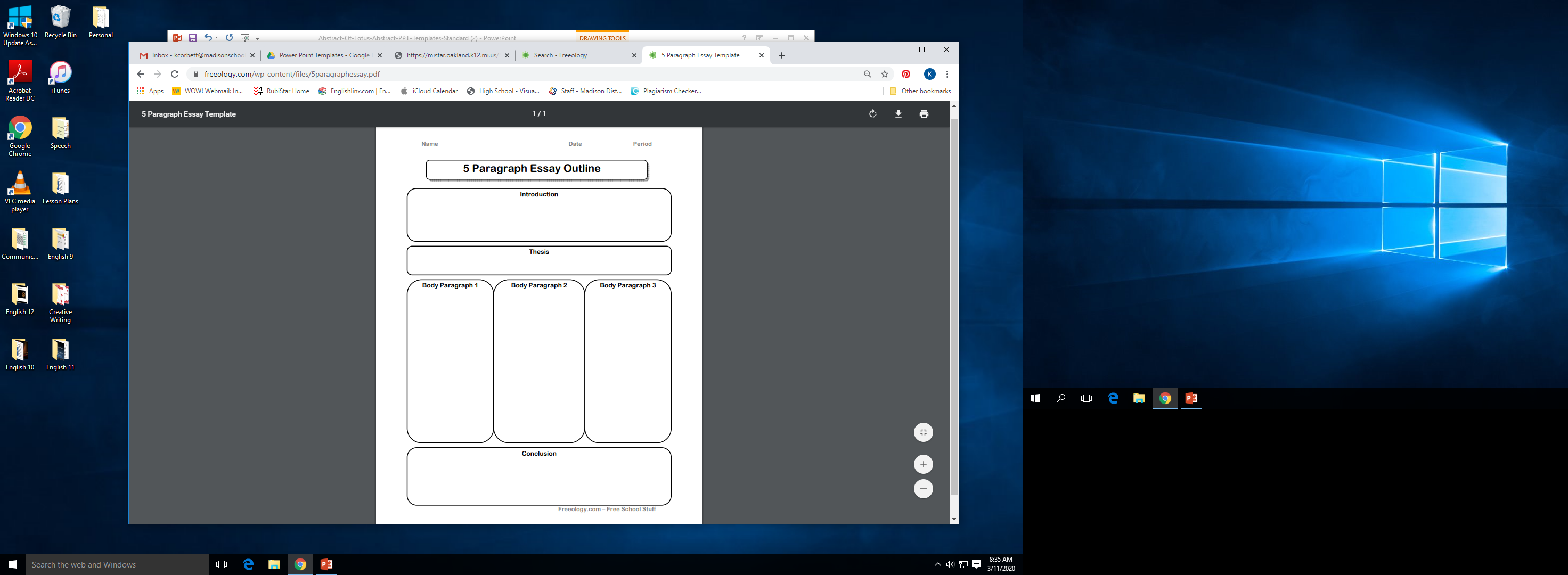 Research
You may still conduct research if you      need to for your topic.
Once your Essay Outline is done, submit to Mrs. Corbett for credit and feedback.
Closure
If you are not able to download the handout,           recreate on a piece of paper. 
Scanned, emailed, photographed, etc. work will all   be accepted as well as work you upload to your     English 9 Google folder.

Look for remind messages from Mrs. Corbett as well as check the class website for additional lessons.

Mrs. Corbett misses you.